Social Media 101
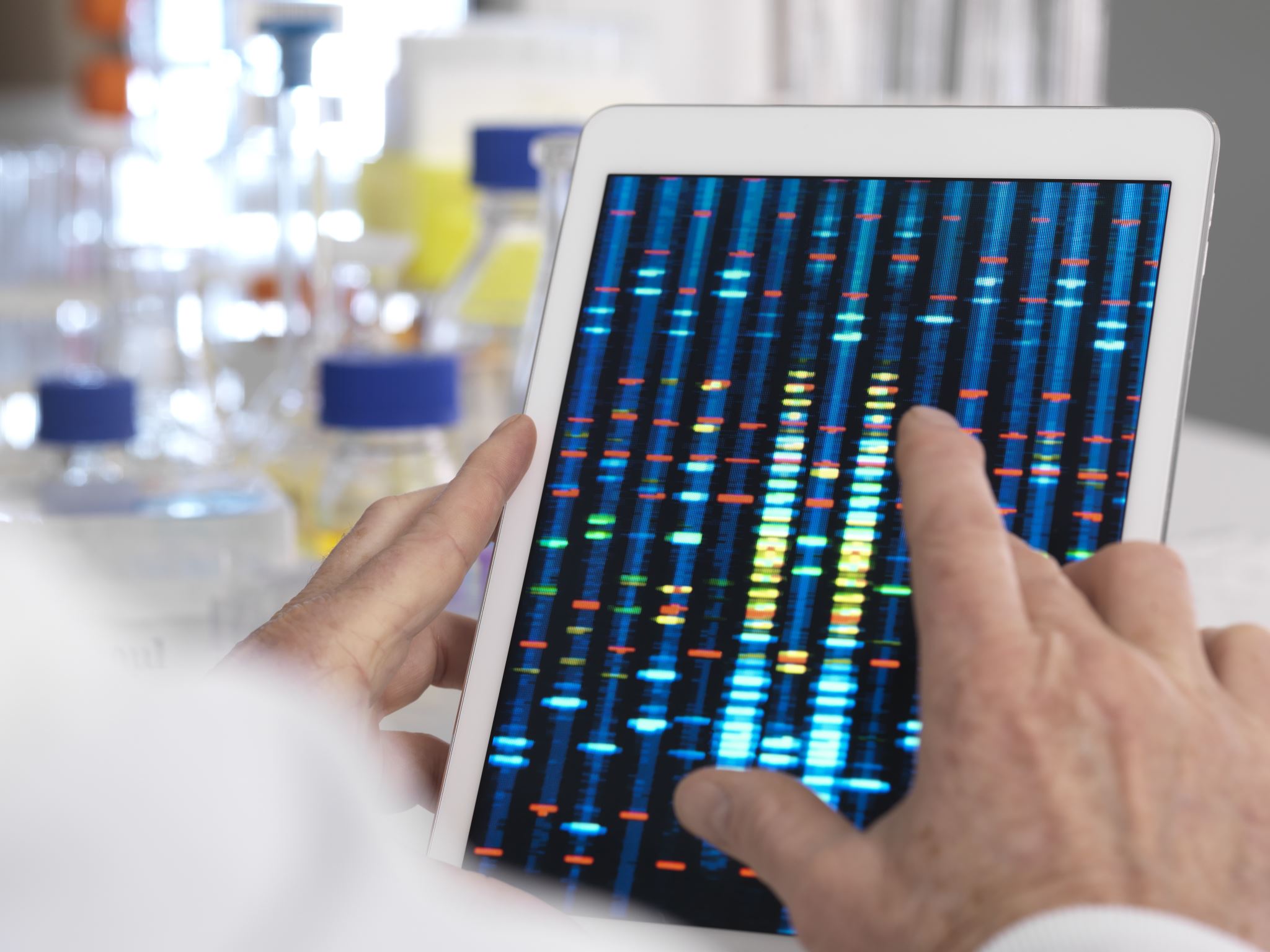 Healthcare Professionals’ Education
Genomics is becoming an increasingly important part of patient care, but healthcare professionals may not be aware of the genomics education resources available.
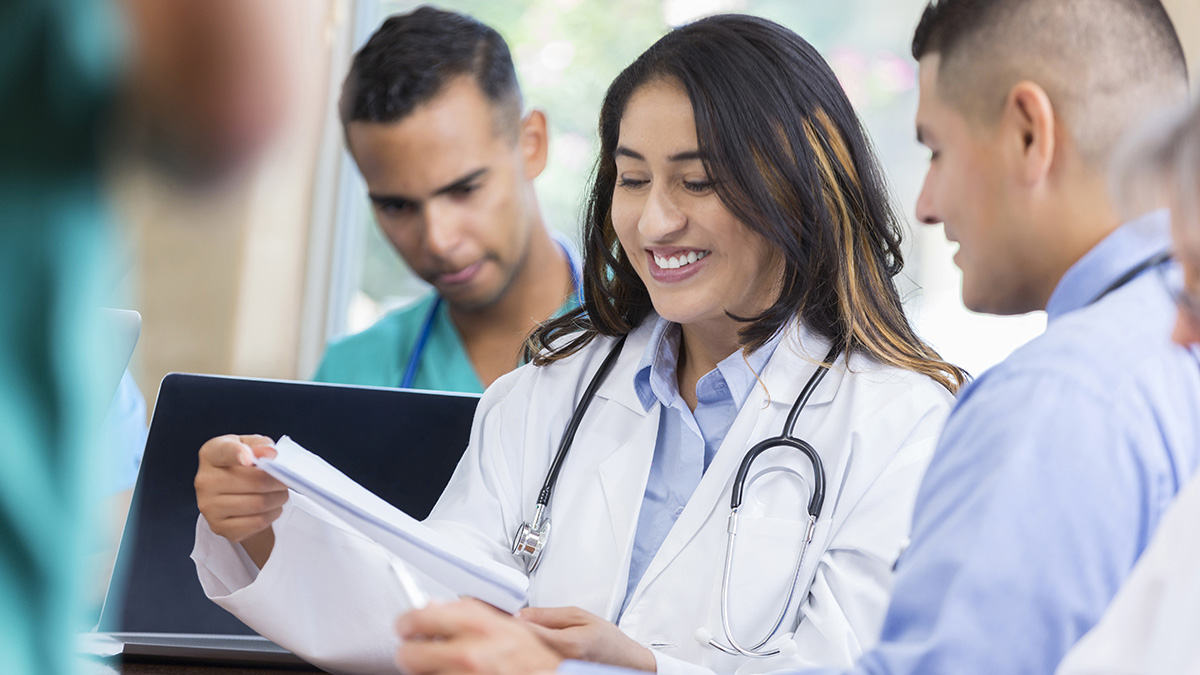 National Human Genome Research Institute
NHGRI is one of the 27 Institutes and Centers that make up the National Institutes of Health.
NHGRI is devoted to advancing health through genome research.
NHGRI is working to improve genomic education for healthcare professionals and improve patient care.
Healthcare Professionals’ Genomics Education Week
The National Human Genome Research Institute and its partners are organizing a social media campaign from June 6-10 focusing on healthcare professionals’ genomics education.
The Healthcare Professionals’ Genomics Education Week is an opportunity to increase your organization’s social media following and direct the audience to free genomic resources offered by your organization.
In past campaigns, we have shared resources that have increased engagement and awareness. Several resources from these efforts have gone viral.
We’re Better Together!
Harness the power of Facebook, Twitter, YouTube and other social media platforms to reach healthcare professionals, educators, students, trainees and others. 
Map out a schedule of postings, tweets and videos to help build excitement in your communities. 
Host webinars featuring healthcare professionals discussing the role of genomics in their professions.
Create online partnerships by hosting Twitter chats, contests and other competitions. Start now!
Use the hashtag #MedGeneEd22 to spread the word about the week, your events and activities.
Follow #MedGeneEd22
Like us on Facebook: 
Facebook.com/genome_gov 

Follow us on Twitter:
@genome_gov

Use #MedGeneEd22 to engage in, and keep the conversation moving
Suggested Tweets
Build excitement in the days leading up to your events and celebrations by posting some of these tweets: 
Get excited! From June 6-10, @genome_gov and partner organizations will disseminate FREE genomics education resources for healthcare professionals, students, and trainees. #MedGeneEd22
Celebrate #MedGeneEd22 with @genome_gov from June 6-10, 2022. https://www.genome.gov/event-calendar/Healthcare-Provider-Genomics-Education-Week
Genomics is changing the medical landscape and improving health. Learn more by following #MedGeneEd22.
Healthcare Professionals’ Genomics Education Week is an opportunity to discover freely available novel and innovative genomic education resources. #MedGeneEd22
Did you know that many healthcare professionals receive a limited amount of genomics education? Increased education can improve patient outcomes. #MedGeneEd22
Suggested Facebook Posts
Use these sample Facebook posts for #MedGeneEd22: 
1. #MedGeneEd22 is a collaborative effort. Visit https://www.genome.gov/event-calendar/Healthcare-Provider-Genomics-Education-Week to see the virtual education opportunities on the schedule for the week.
2. Save the dates: June 6-10 for Healthcare Professionals’ Genomic Education Week. #MedGeneEd22
3. From June 6-10, @genome_gov and partner organizations will participate in a campaign across multiple social media platforms geared towards disseminating free genomics educational resources to healthcare professionals, students and trainees. Visit https://www.genome.gov/event-calendar/Healthcare-Provider-Genomics-Education-Week to learn more. #MedGeneEd22
Questions?
Reach out to
 donna.messersmith@nih.gov 
or
wisern@mail.nih.gov
9